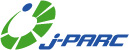 J-PARC LINAC のビーム診断システム
目次
・リニアックの構成
・モニタ一覧とデータ集積
　実働がメインです
・バンチシェイプモニタ(BSM)
KEK 加速器第一研究系
宮尾 智章
J-PARC Linacの構成
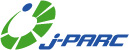 2013年にACS空洞搬入
⇒今年1月ビームエネルギー400MeV達成!!

今年度はビーム電流50mAでの試験も実施。
RCSへ
L3BT
IS
RFQ
DTL
3台
f=324MHz
SDTL
16x2=32台
ｆ=324MHz
BEAM
DUMP
ACS
21台
f=972MHz
50keV
3MeV
50MeV
191MeV
400MeV
MEBT-1
⇒今年度改造
MEBT-2
⇒来年度改造予定
LEBT
L3BT
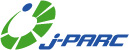 J-PARC Linacのモニタ一覧
（RCS入射ラインを含む）
・位置モニタ(BPM) 136台
　　　　　　　　　　　･･･ビームの軌道　
・電流モニタ(SCT)　57台
　　　　　　　　　　　･･･ビーム電流、粒子数の算出
・位相モニタ(FCT)　113台
　　　　　　　　　　　･･･ビームエネルギー計算
・ロスモニタ(BLM)　94台
　　　　　　　　　　　･･･計数管タイプ、シンチレーション
・ワイヤースキャナ(WSM)　36台
　　　　　　　　　　　･･･ビームの横方向分布を測る
 ・バンチシェイプモニタ(BSM) 1台　
　　　　　　　　　　　･･･ビーム軸方向分布を測る
　⇒これらを2人で監視してます。モニタGr大募集。
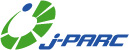 ビーム位置モニタ(BPM)
・信号利得を大きくするためにストリップライン型を採用

・インピーダンスマッチング⇒50Ωに合わせる様、ストリップラインの幅を決める
　　　⇒端子、フランジの溶接で２～３Ω上がる　（経験則）
・ワイヤー(100µm、タングステン金メッキ)擬似信号によるマッピングデータ取得
　分解能はx,yともに100µm
・構造上、四極電磁石に入るように設計
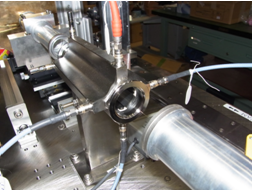 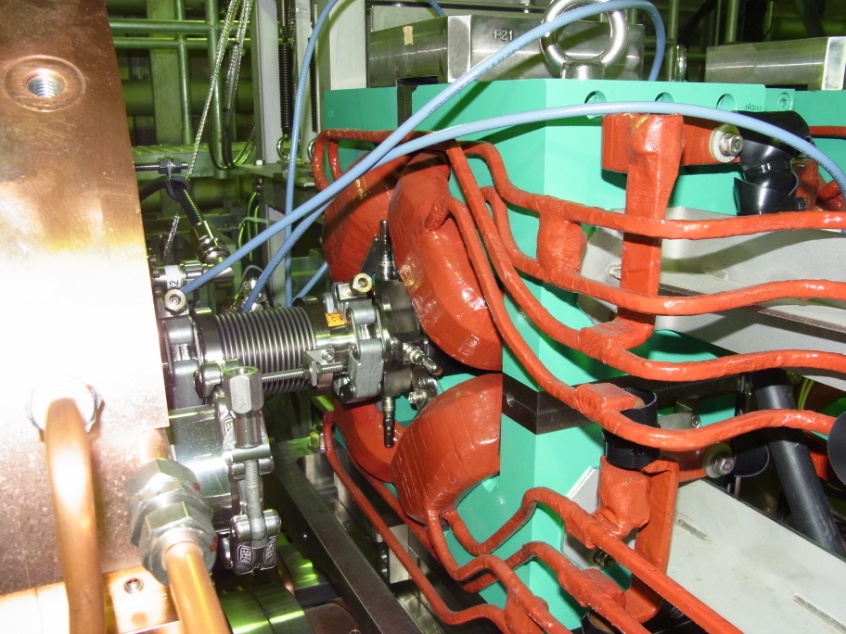 BPM配置
ワイヤーを使ったBPMの校正
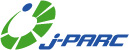 電流モニタ(SCT)位相モニタ(FCT)
・原理：電磁誘導は簡単に　
　V = N* dI/dt 　(Vは誘導起電力、Nはコイルの巻数、Iはビーム電流)
　で表される。
・コアは、飽和磁化の高い
　ファインメットを採用。

・コイルの巻数
　SCT:50ターン　FCT：1ターン

・測定レンジ
　SCT:0～70mA　精度0.1ｍA
　FCT:30ｄB以上
　　　  位相精度１deg
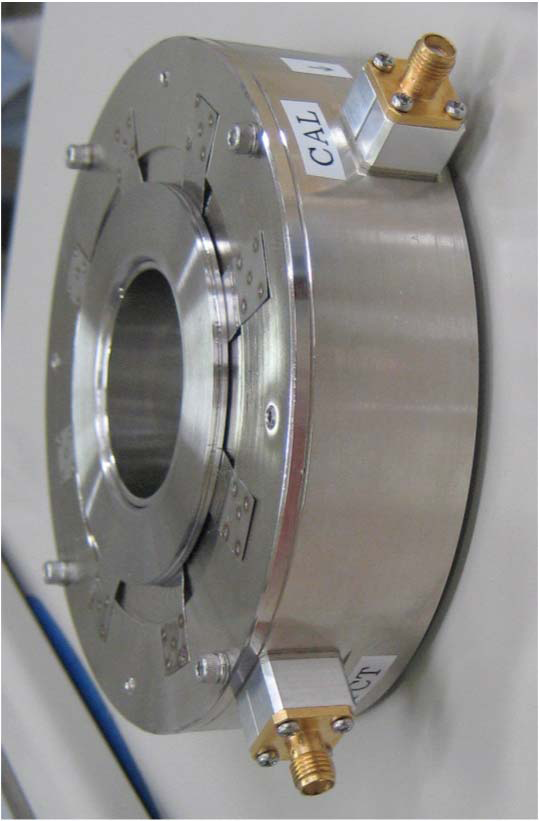 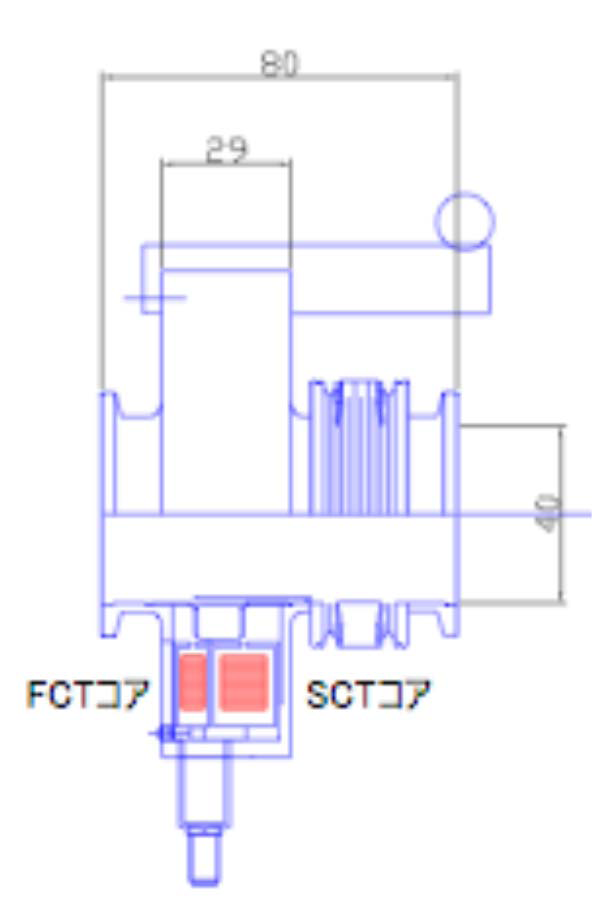 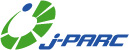 電流モニタ(SCT)
地下
地上
校正用ケーブルには10mA電流が流れる。
電流10mAにつき出力1.0Vになるよう調整している。
SCTコア　50turn
バッファ
アンプ
オシロ
プリアンプ
出力反転
デジタイザ
パルスジェネレータ
　　　出力：1～7V
10mA　⇒
抵抗　100Ω
校正用端子
オシロのターミネーションは間違えないように!!
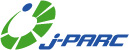 電流モニタ(SCT)位相モニタ(FCT)
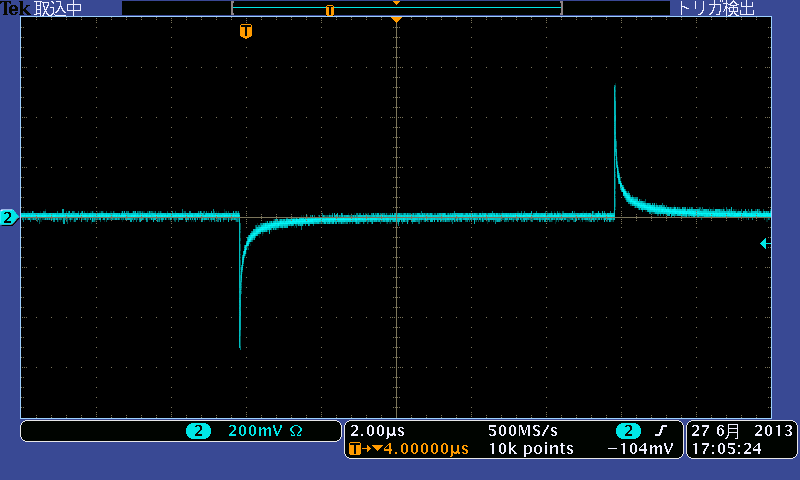 パルス特性
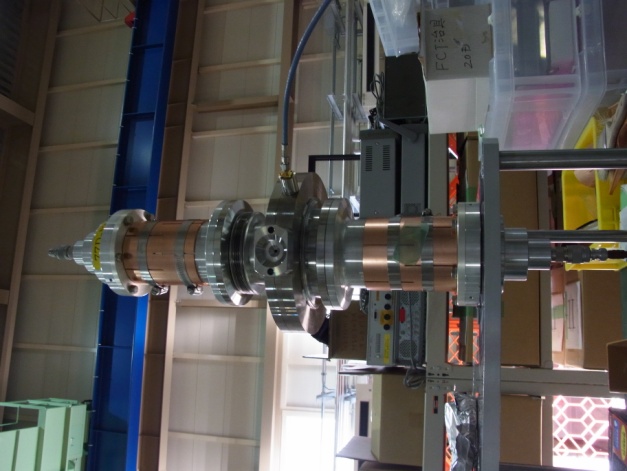 出力
出力波形：反転している。
このまま放置すると・・・
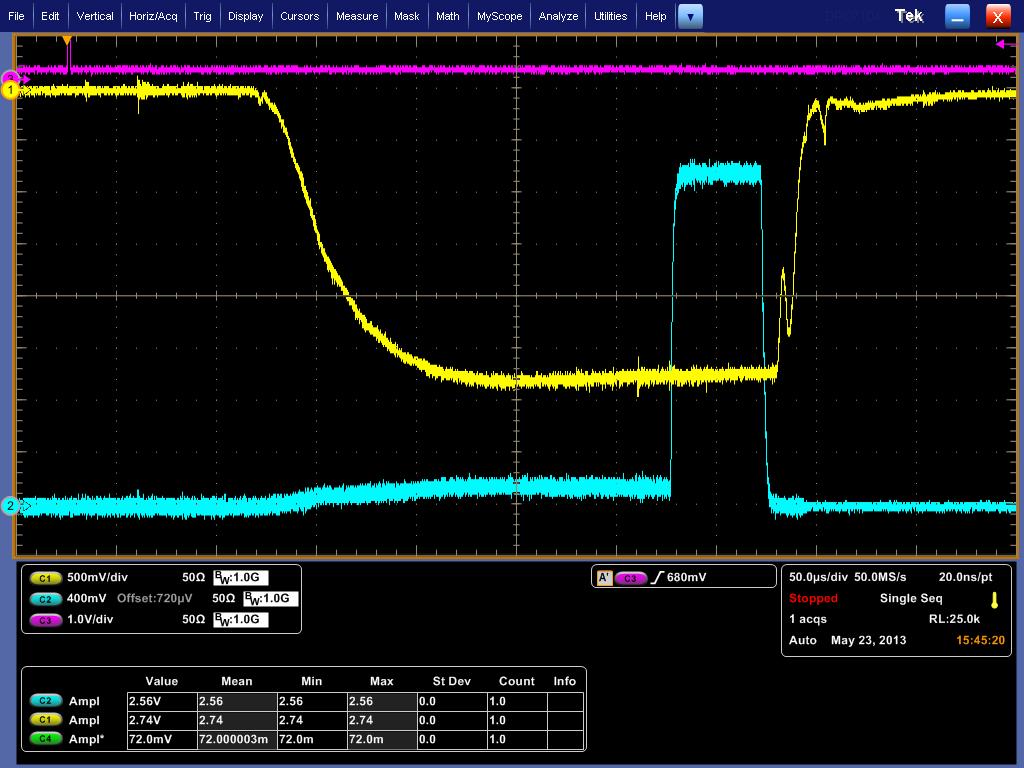 パルス入力
黄色の波形のように反転する…
制御上で-1倍すると混乱のもとになる
[Speaker Notes: 位相の校正：　ネットアナの周波数測定]
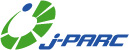 位相モニタ(FCT)
・エネルギー測定
　⇒飛行時間法（TOF法）で計算
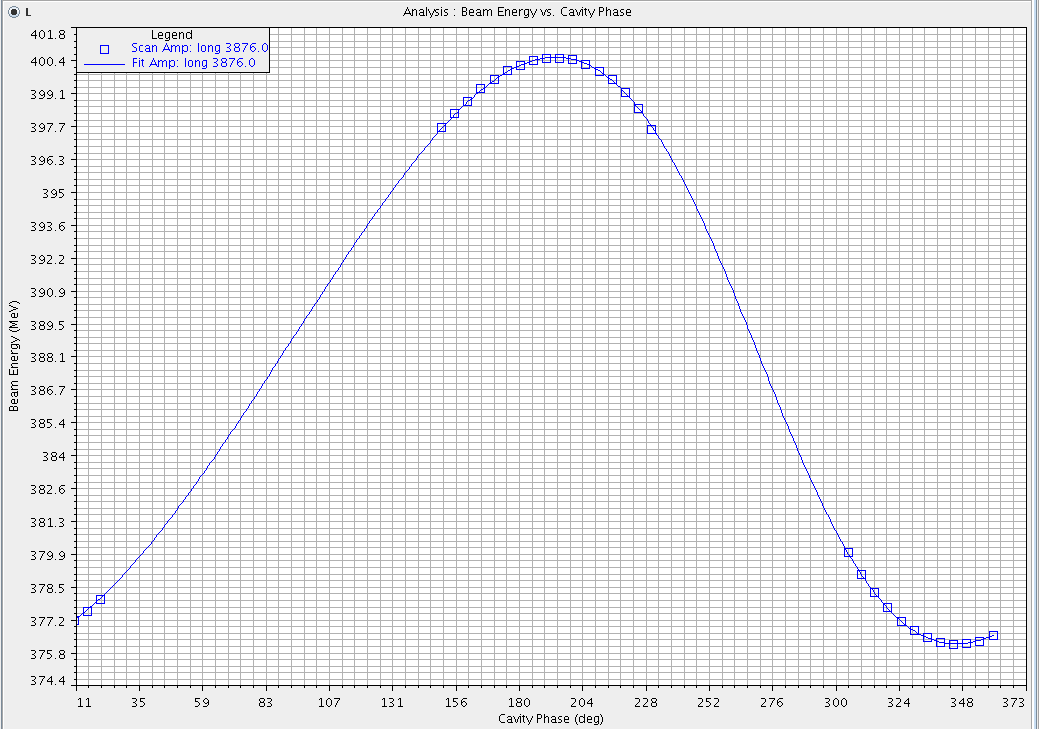 ビームエネルギー
FCT2
FCT1
Δθ
加速空洞の位相とビームエネルギーのスキャン
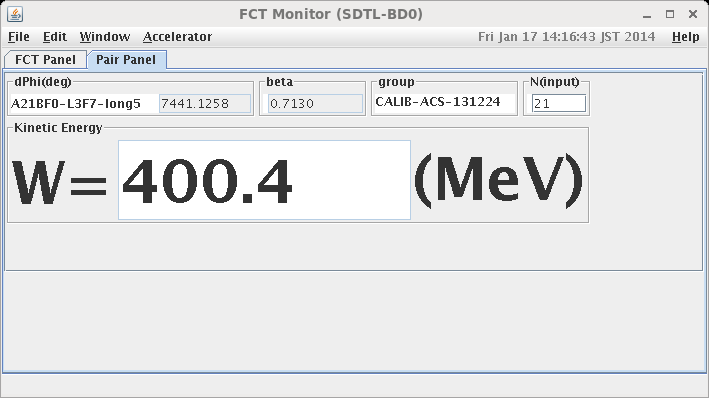 BEAM
モニタヘッド、検出器、ケーブル位相の
パラメータが必要になる。
L
400MeV達成　(2014.1.17)
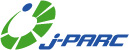 ロスモニタ(BLM)
・多くは比例計数管を使用
　芯線(Φ50µm、白金ワイヤー)
　Ar＋CO2を封入し、荷電粒子、X線、ガンマ線が
　当たるとイオン化されて信号が得られる。
　⇒加速空洞のコンディショニングにも役立っている。

・Machine Protection System（MPS）は、
　生出力、高圧異常でビームを止める。
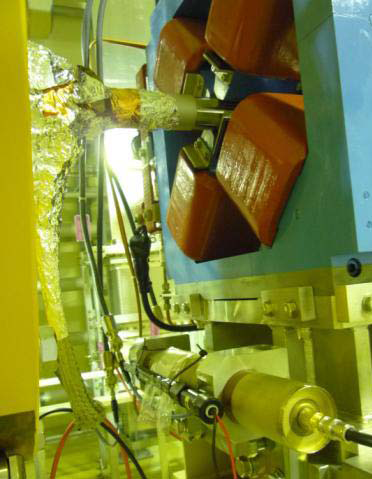 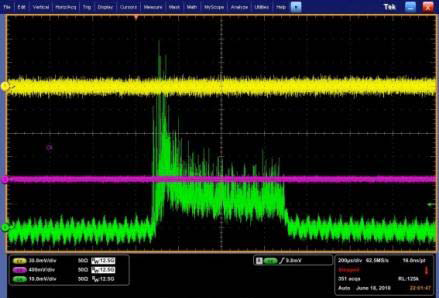 600µs
計数管
シンチレーション
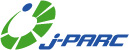 ロスモニタ(BLM)
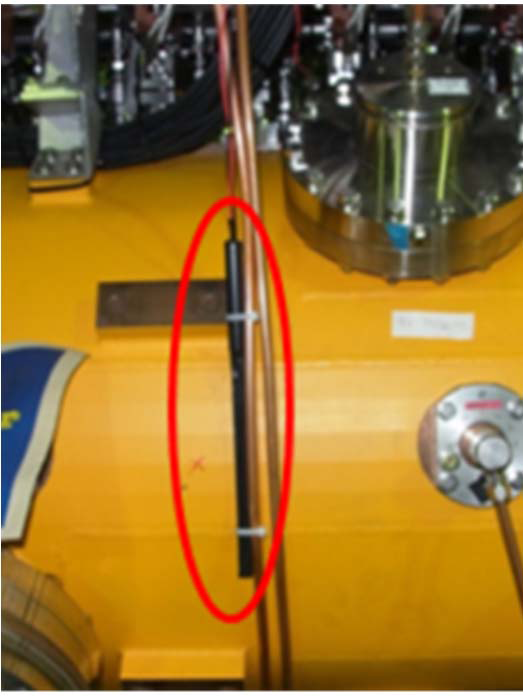 ・シンチレーションは　
  フォトマルにプラスチックシンチレータを接着して
  遮光幕を巻きつける。

・ガンマ線に感度が高くビームロスのみを検出する。
・高速応答があり、ビーム診断に有力
　
・ビーム軌道調整前後で、ロスを減らすことができた。
　黄色：ビームパルス300µs
　ピンク、緑：ビームロスの波形
　
・MPSは検討中⇒積分出力
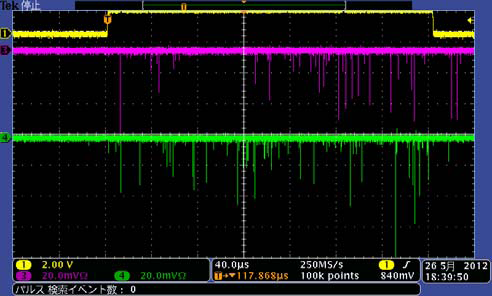 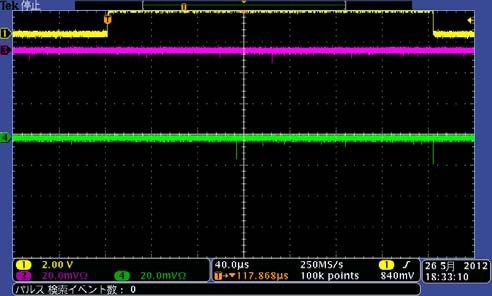 ワイヤスキャナモニタ(WSM)
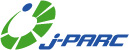 ワイヤー：タングステン金メッキ
　　　　　　　Φ　80µm ⇒ 30µm
MEBT1、ACSセクション除く
ビームラインで張り替え作業を実施

オレンジ：X方向のプロファイル測定
青：Y方向のプロファイル測定

・測定精度は0.1mm
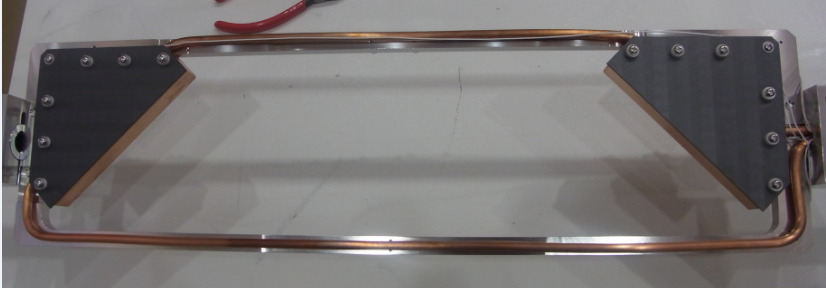 beam
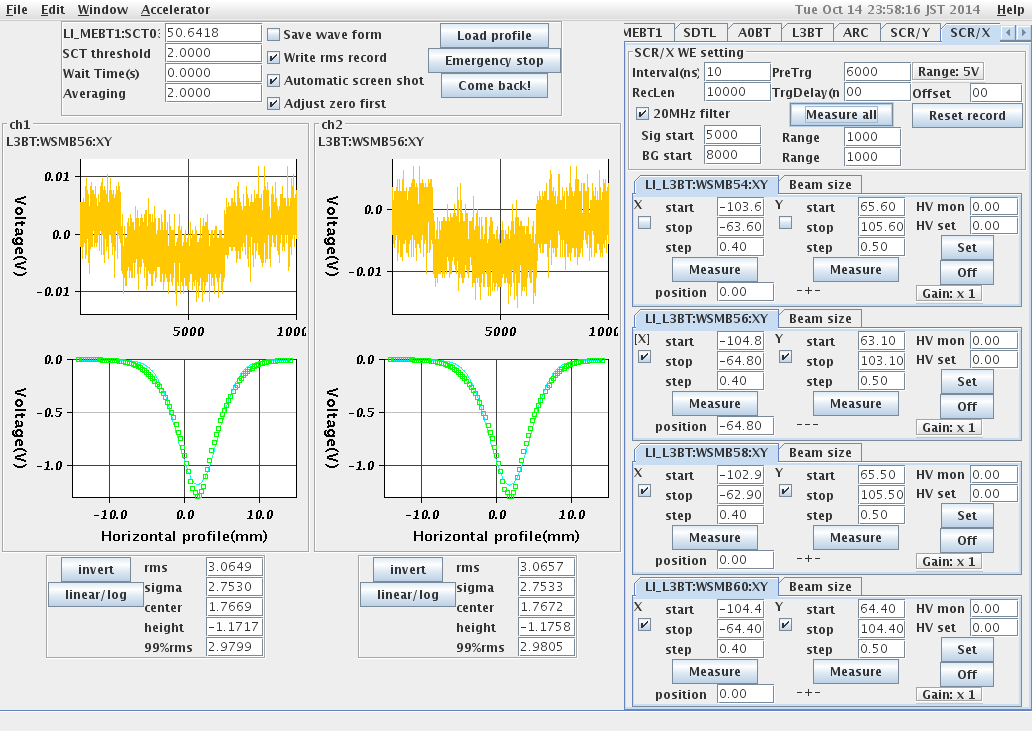 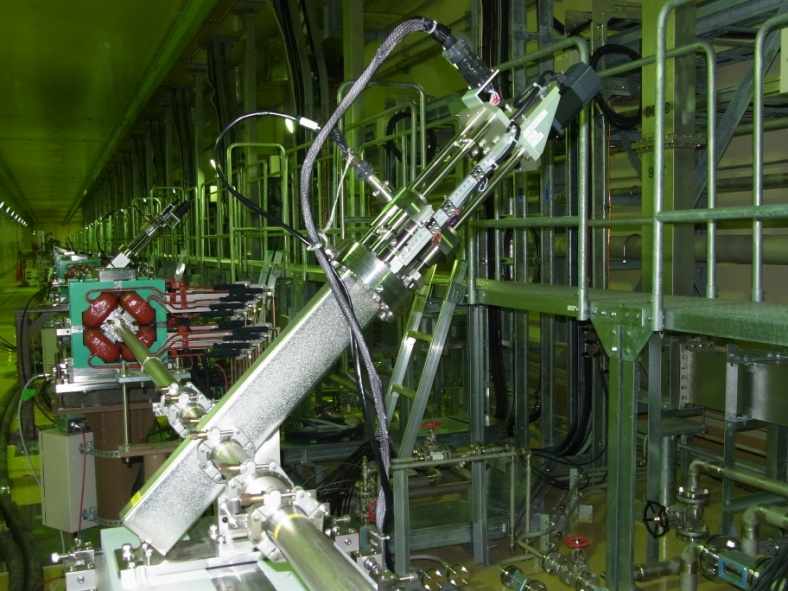 データの集積・真空監視
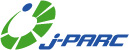 1: WE800,WE900・・・MEBT1～SDTLセクション 20MS/s, 12bit　
2: WER200M・・・ACSセクション 200MS/s, 12bit
       ⇒各データはEPICS　レコードでアーカイブできる
3: ワイヤスキャナ用モータードライバ・・・MEBT2、ACSセクション　　　
4: 真空コントロールシステム 　バンチシェイプモニタ(BSM)用
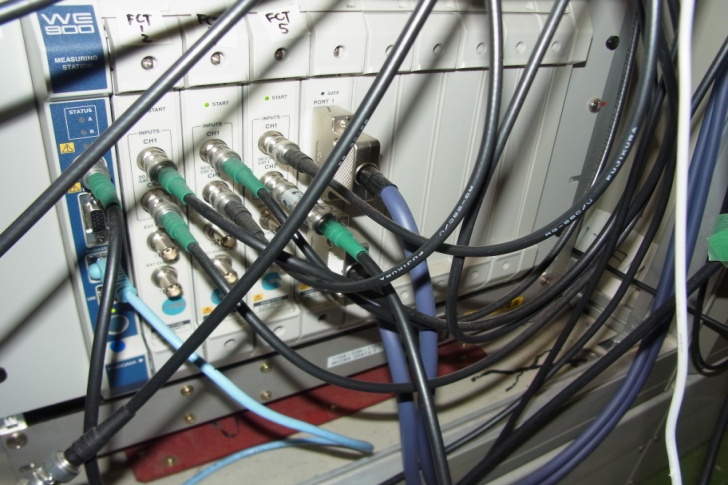 2
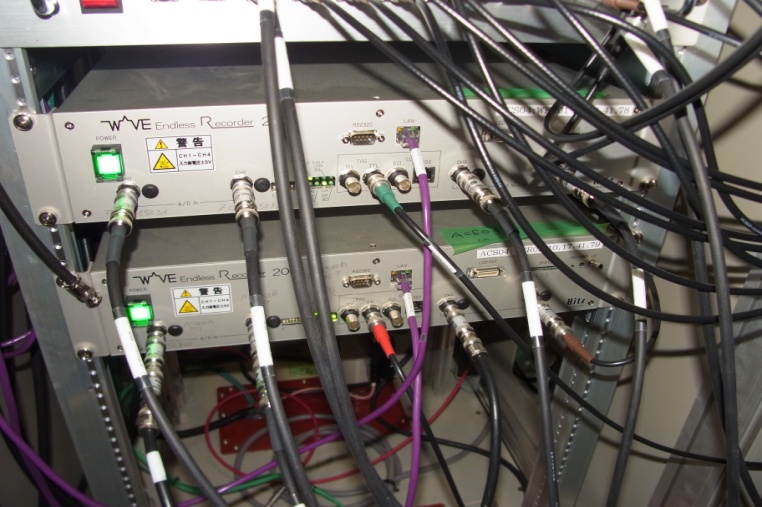 1
3
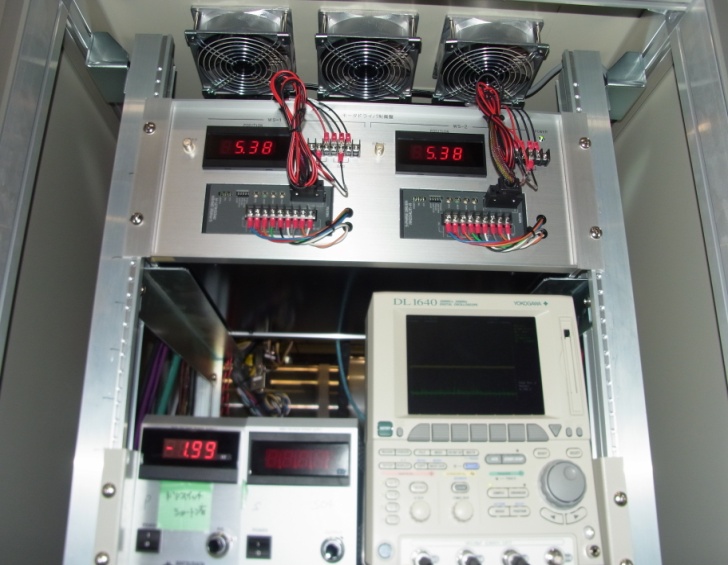 4
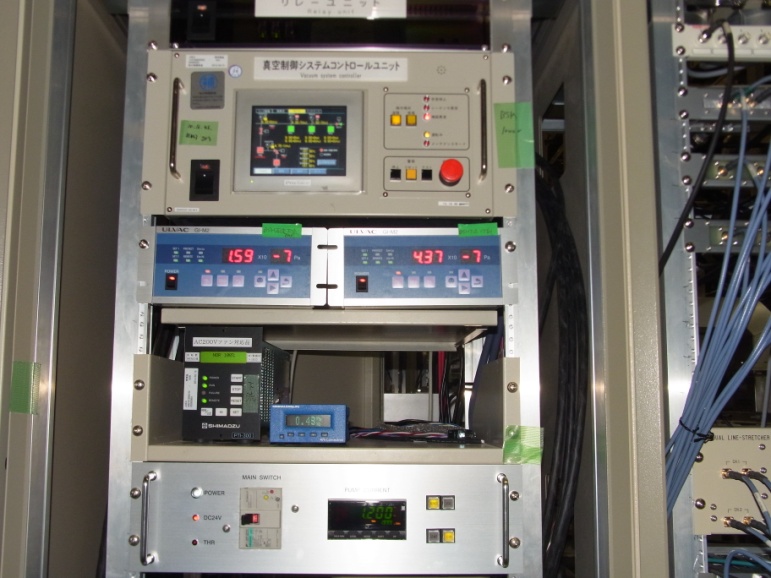 [Speaker Notes: サンプリング周波数：ビット数　WER:200MS/s、12bit　WE：20MS/s 14bit]
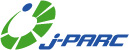 バンチシェイプモニタ(BSM)
I(φ)
BEAM
Secondary electron
Utarg
I(z)
B(Isteer)
2
3
4
5
1
6
B(Ibend)
Y
X
X
Z
7
USEM
8
Signal
測定原理
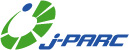 1.ターゲットワイヤー
2.コリメータ-1
3.RF偏向板+静電レンズ
4.ステアリング
5.コリメータ-2
6. Bend Magnet
7.コリメータ-3
8. 光電子増倍管
BSM全体図
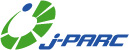 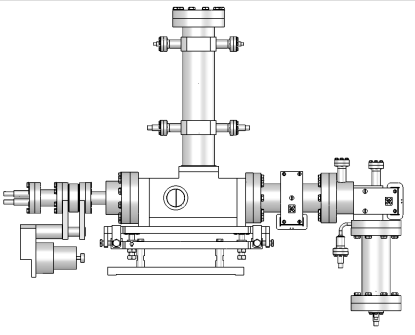 Y
X
オフラインでのテスト
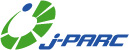 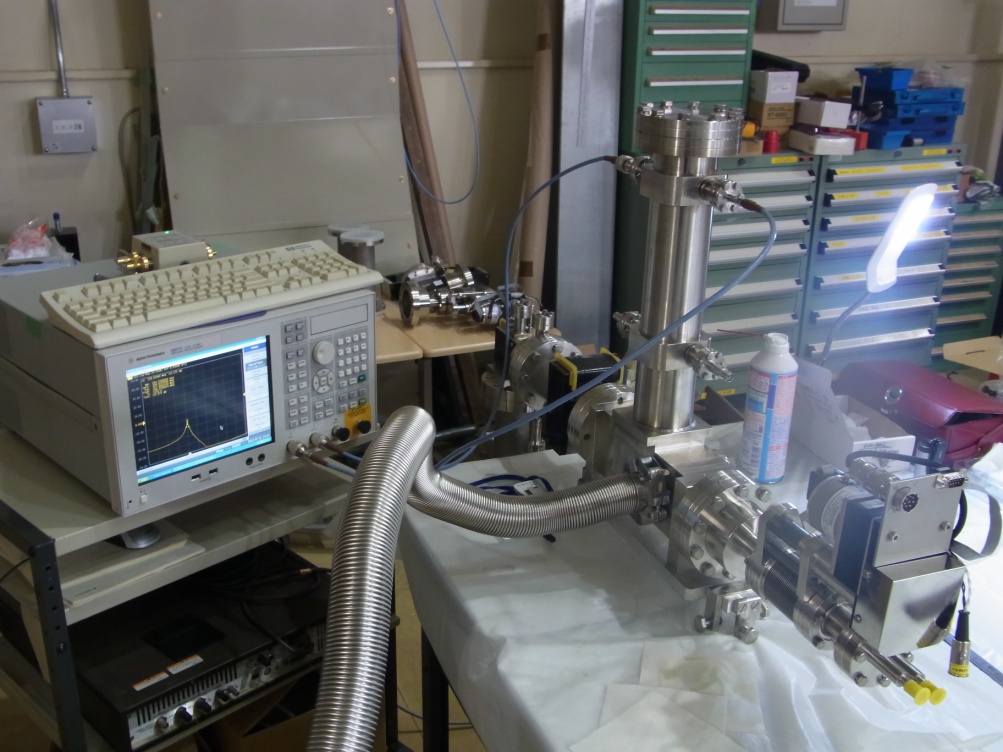 ・左：ネットワークアナライザを用いたRFテスト
         加速周波数に調整するよう上蓋を開けて
　　　 ねじを回す

・左下：動作試験で配線されたBSM

・右下：制御プログラムの動作試験
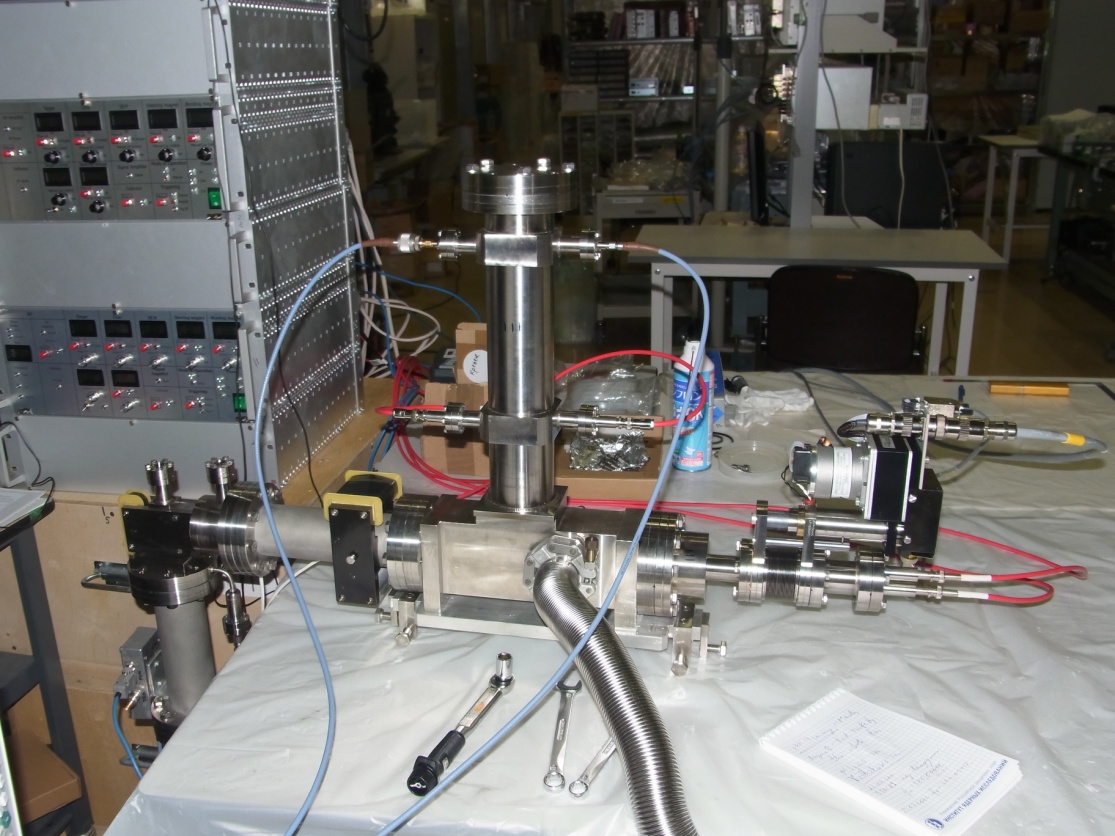 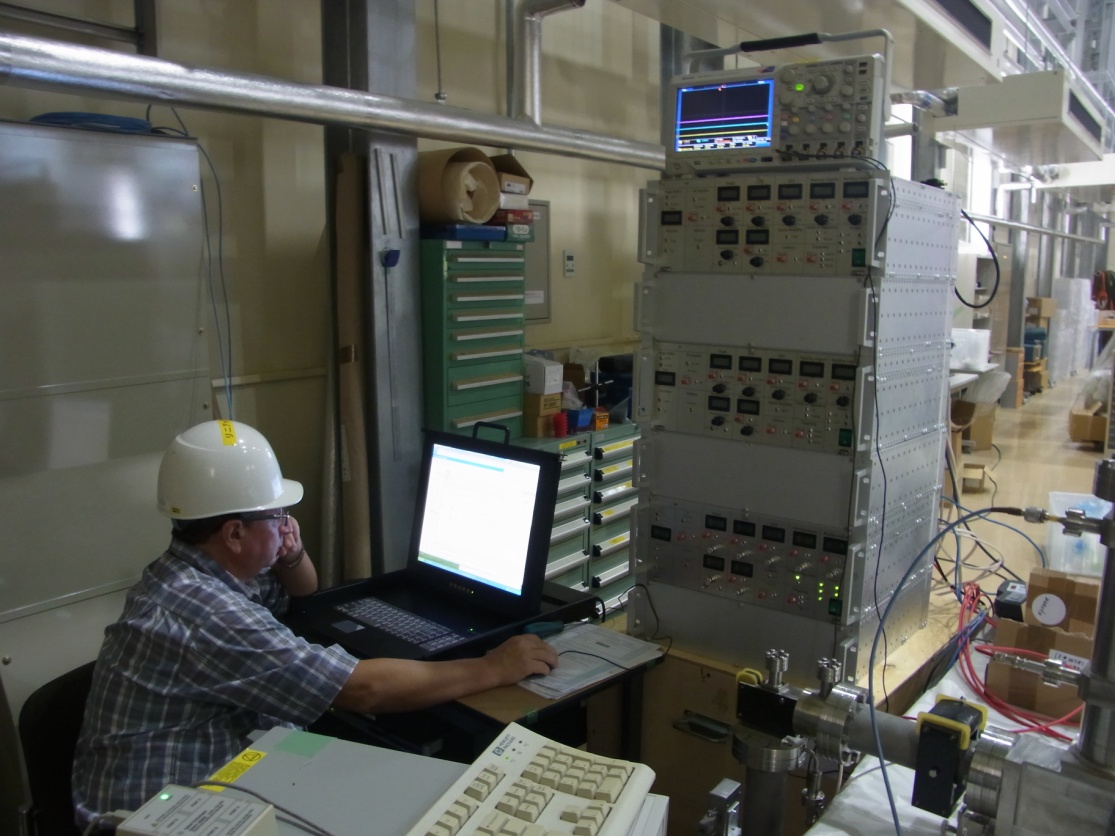 インストールの様子
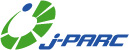 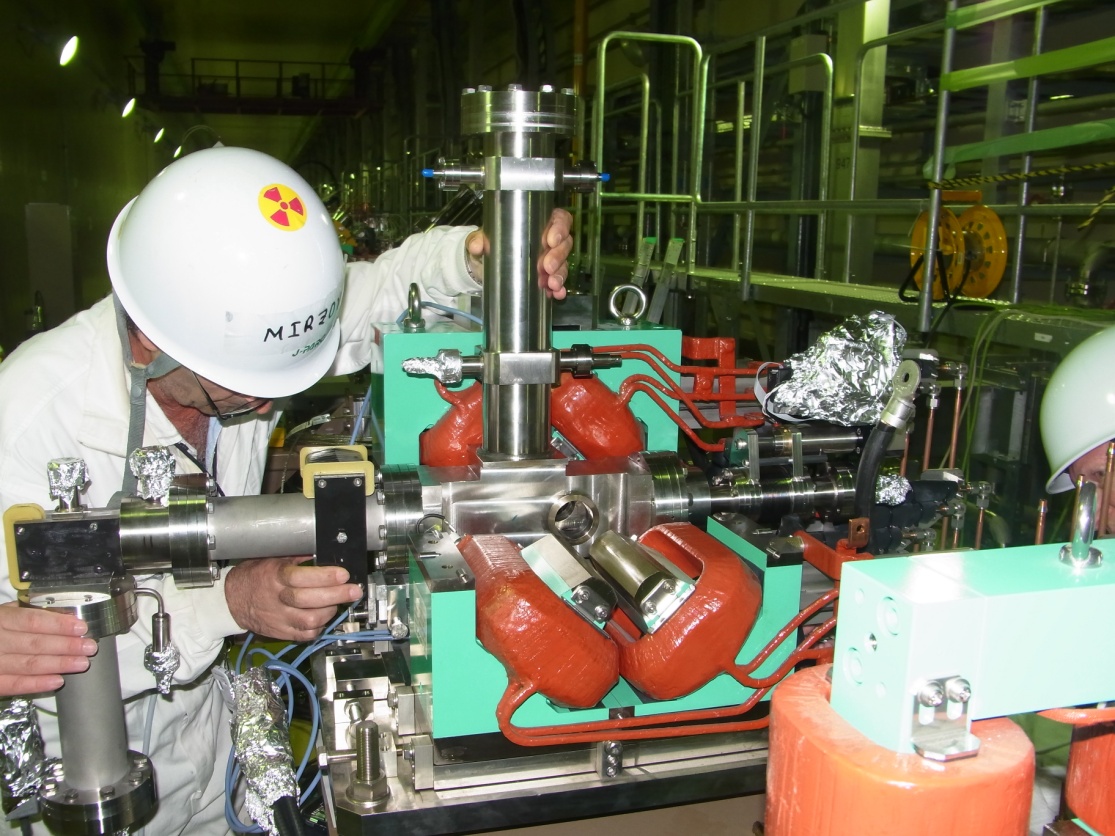 ・左：ダブレット間はクレーンで持ち上げる。
  　　 その後手作業で調節

・左下：モニタとベローズの取り付け
　　　    クランプが狭くて手が入りずらい

・右下：０．１mmのタングステンワイヤー
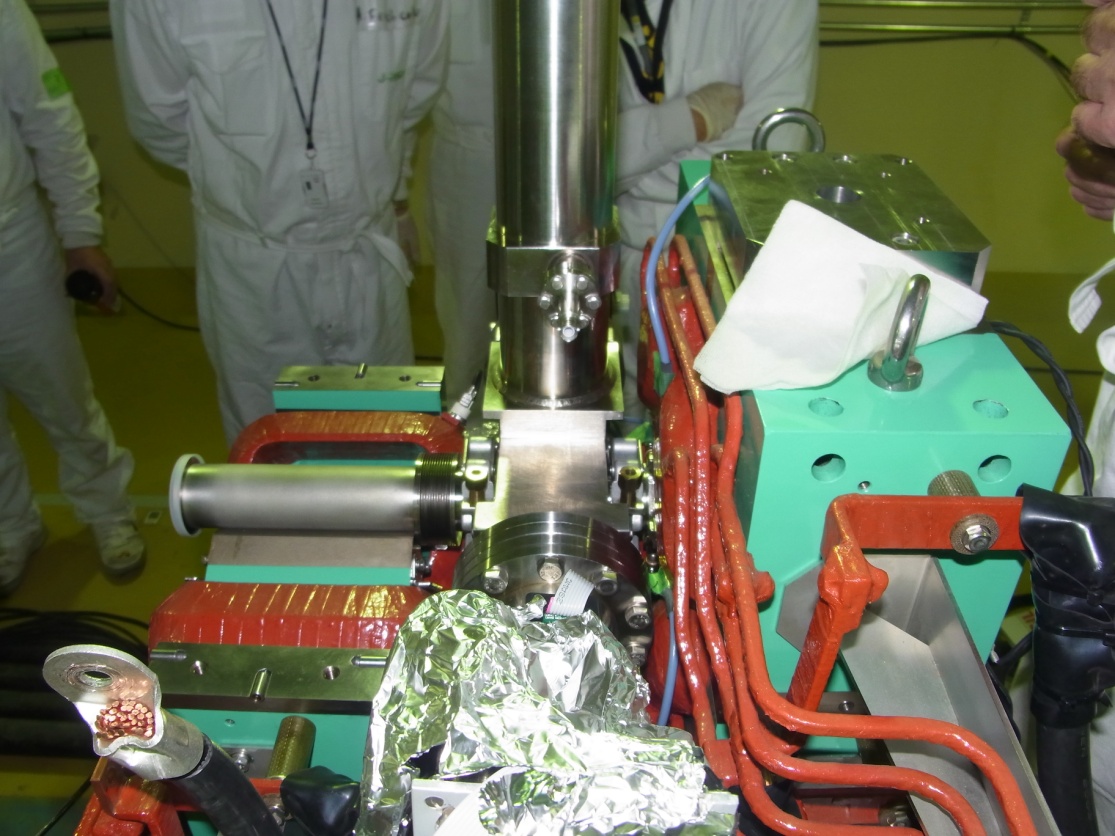 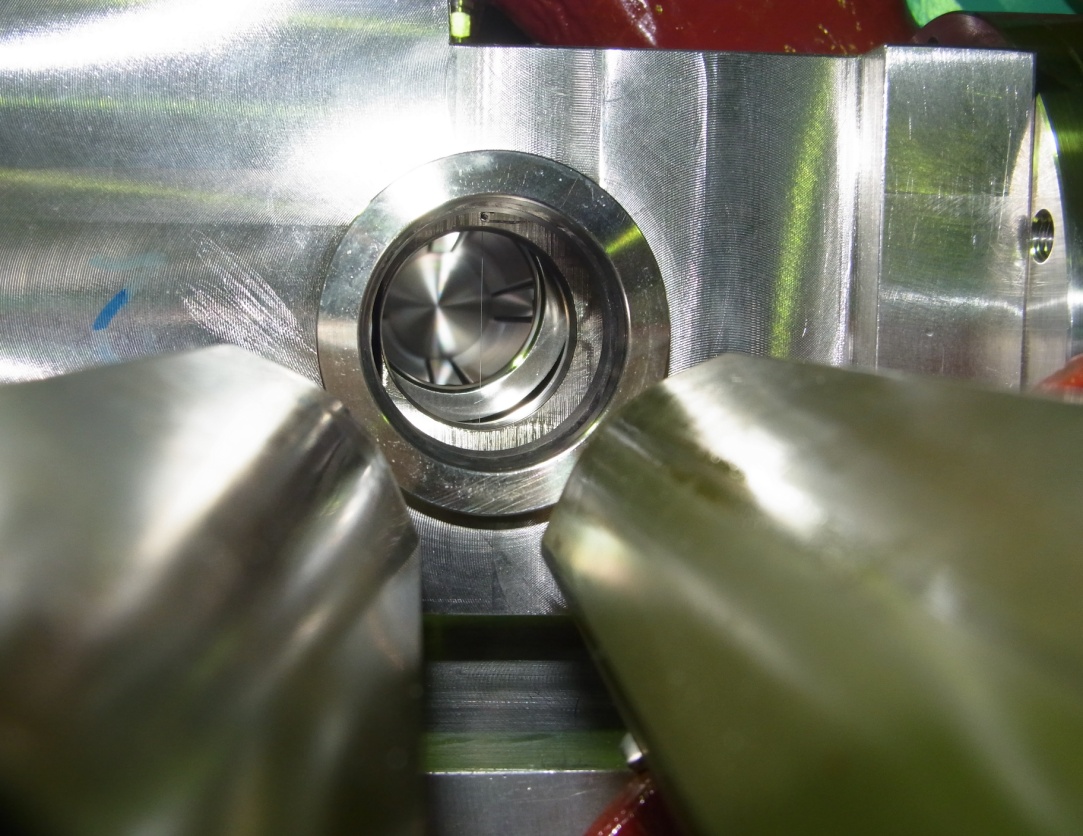 インストール後のテスト
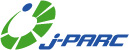 ・RFテストの再現性確認・・・問題なし
・磁場なしでのBSMチューニング ・・・問題なし　　
・ダブレット通電による磁場の影響確認
　　⇒磁場ありでのBSMチューニング・・・収束点見えず
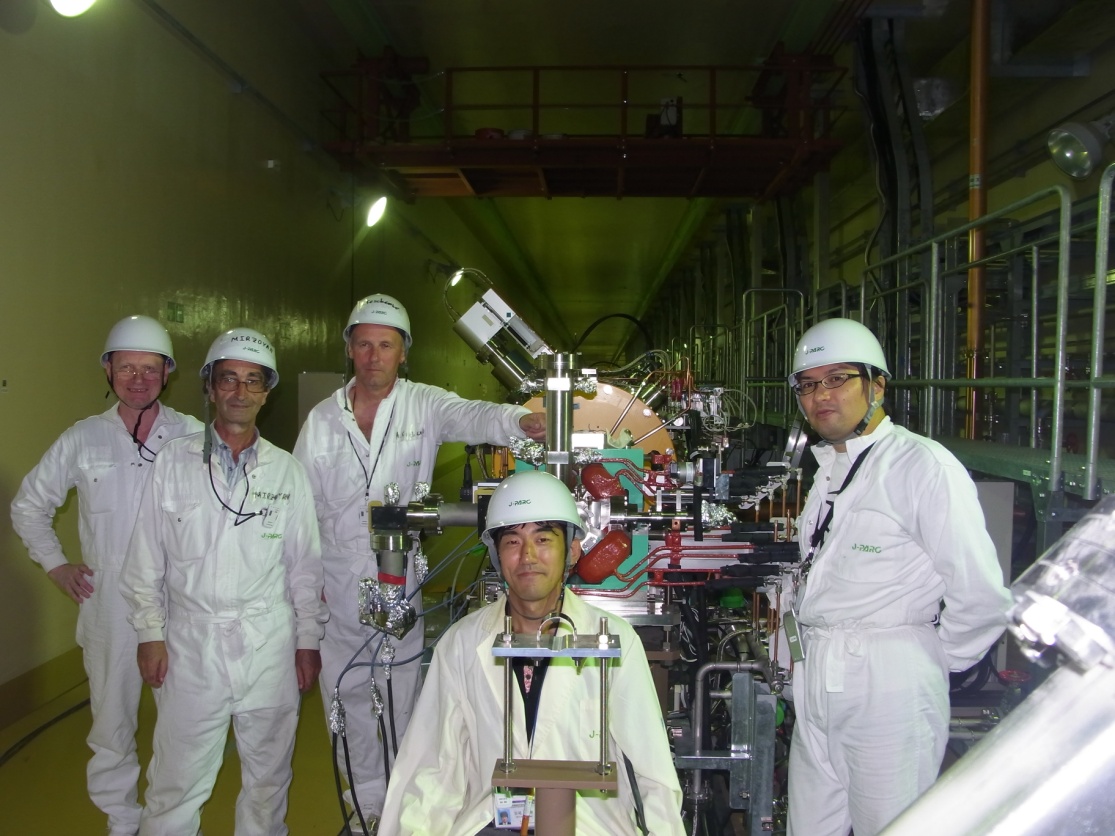 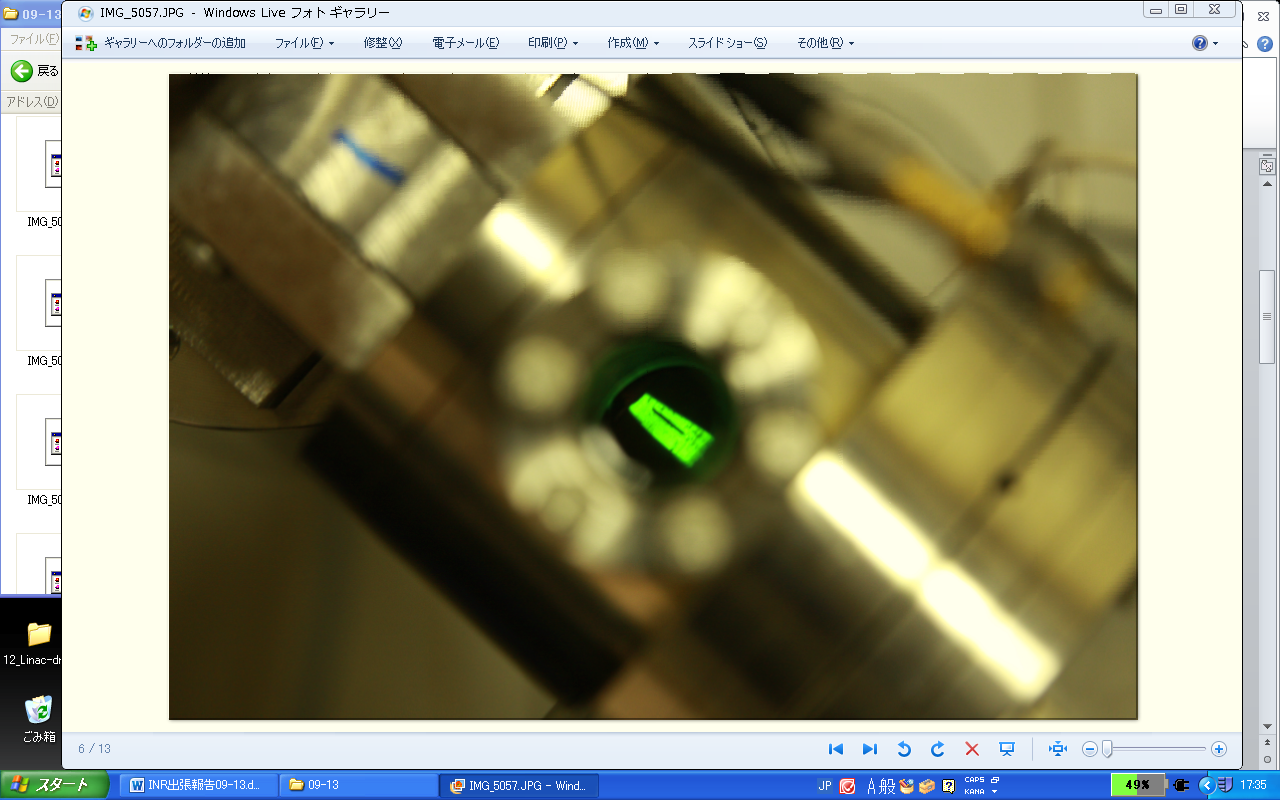 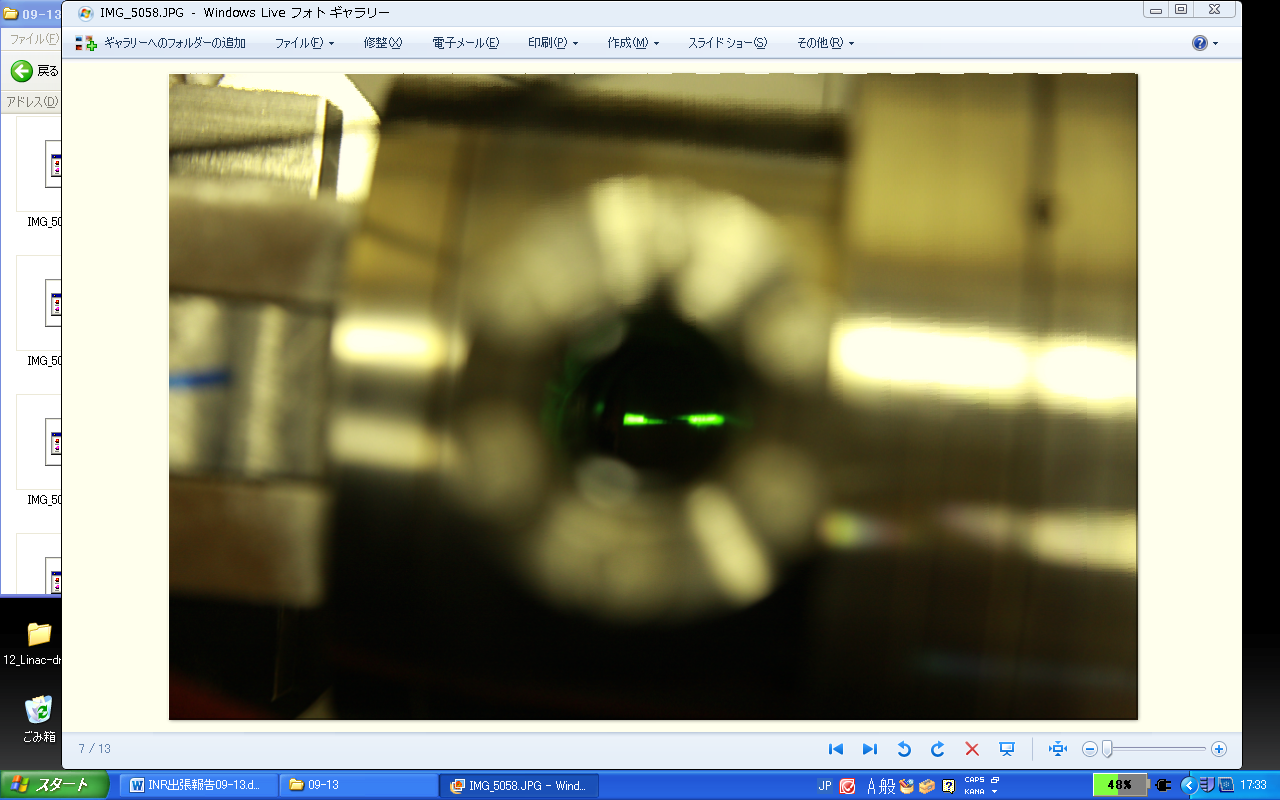 熱電子によるチューニングの様子
中に蛍光塗料が塗られていて電子の軌道が見える。　
　　　　　　⇒収束点がわかる。
BSMの漏れ磁場対策
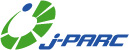 ビームラインにシールドを施す。
　　　　　・ビームラインに1.0mm厚鉄板４枚
　　　　　　　　　　　　＋モニタ筐体回りに0.4mmケイ素鋼板をはめ込む
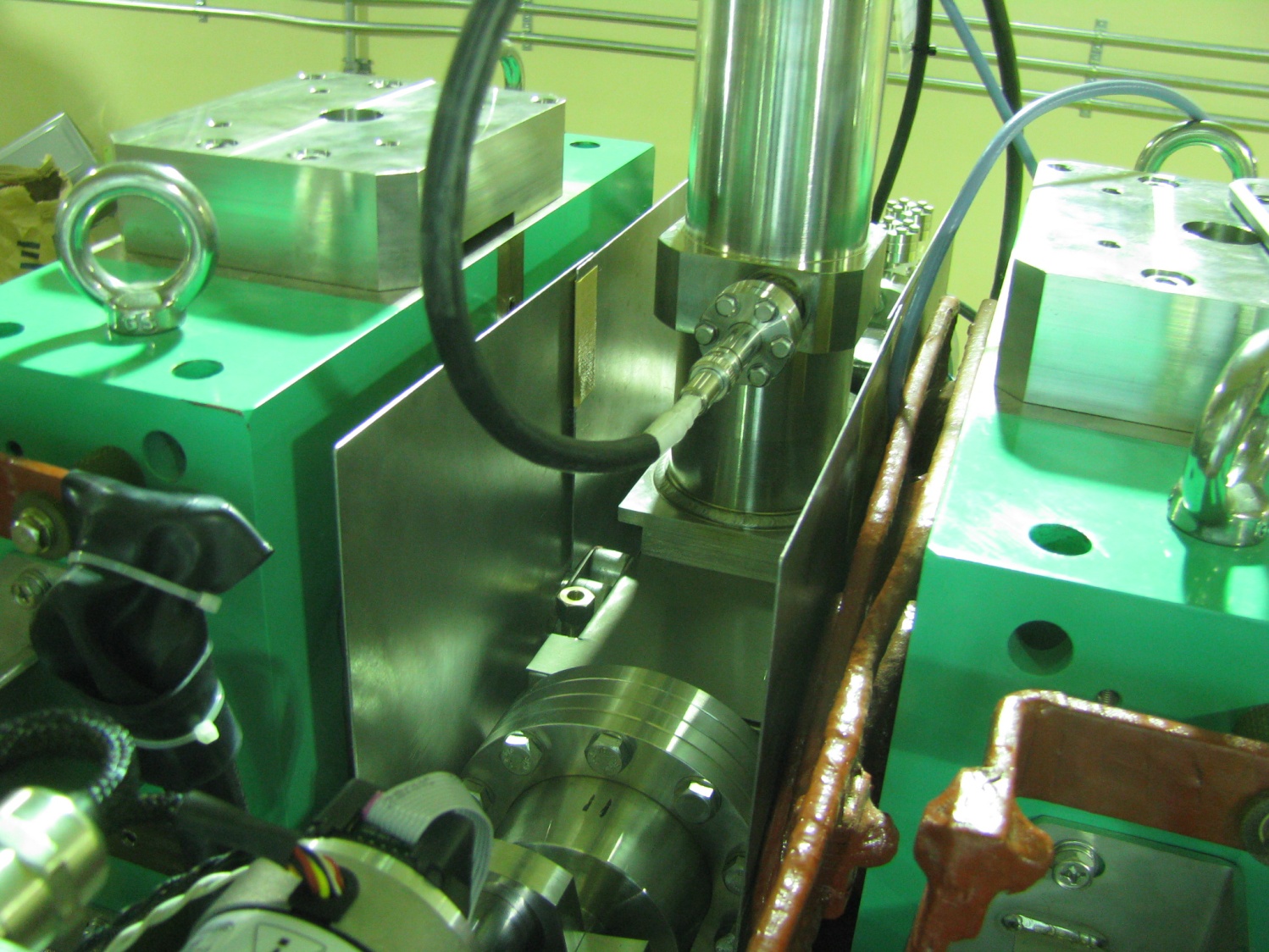 Focusing voltage vs doublet current for different shields for BSM#3
9
8
7
6
No shield
Coils 0.4 mm, Body 0.4 mm
5
Coils 1.0 mm, Body 0.4 mm
Focusing Voltage　(kV)
4
Coils 1.4 mm, Body 0.4 mm
3
2
1
0
0
20
40
60
80
100
120
140
160
180
200
220
Quadrupole doublet current (A)
BSMチューニング結果
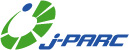 BSMワイヤー位置調整結果
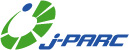 ワイヤー最適位置の決定
各モニタの信号確認
1号機：2号機の光電子増倍管の信号
2号機：3号機の光電子増倍管の信号
3号機：直後のロスモニタ積分出力信号
2号機は再度メンテナンス日に調整
ワイヤー位置（position range~±5.0mm）
1号機：0mm　
2号機：-0.8mm(flatの中心)
3号機：-0.5mm
測定結果
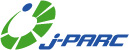 ビーム条件：　電流15mA　マクロ幅100µs　繰り返し1Hz
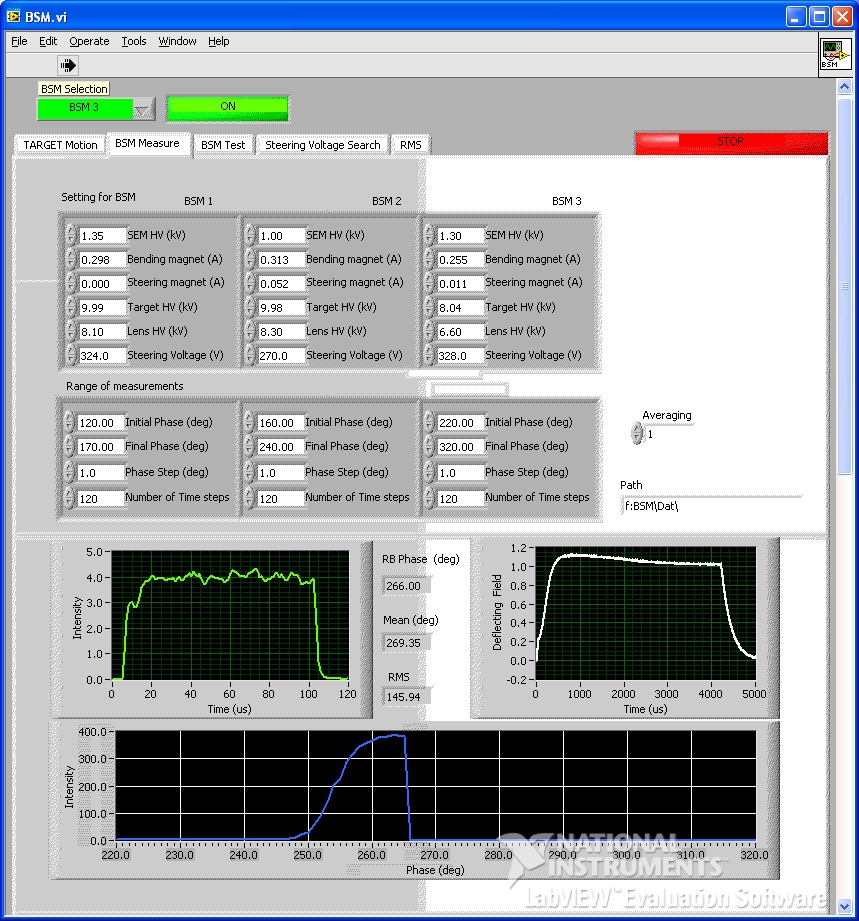 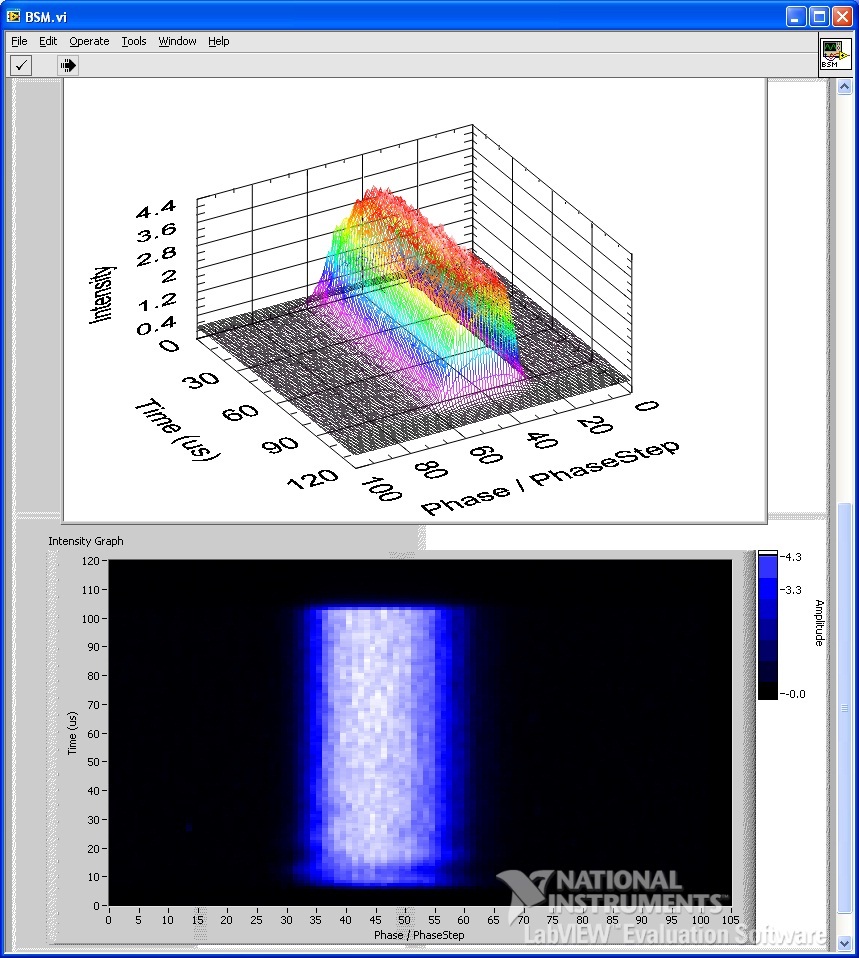 測定結果
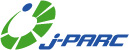 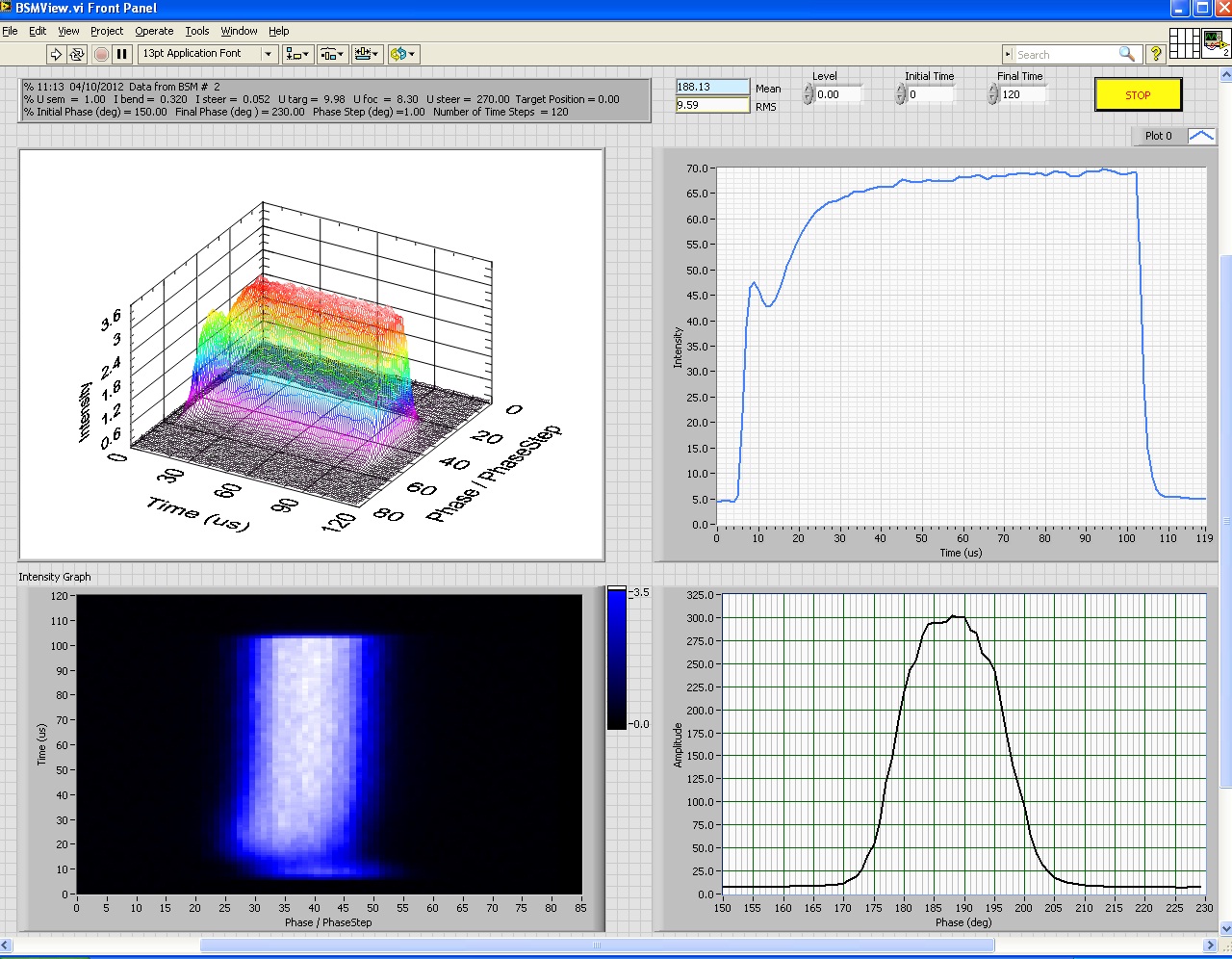 ビームパルス
ビームの縦方向分布
空洞のRF調整が必要なことが確認できる。
今後の予定
BSM関係
　　　・ワイヤーとRF収束のガスによる真空対策
　　　・位相分解能の改善
　　　・RF位相安定度の更新
　　　・モータドライバーの更新
　　　　等々
それ以外
　　　・MEBT1:チョッパーとスクレーパーの監視モニタの実用化
　　　　⇒ビーム透過率モニタ、温度監視モニタ
　　　・レーザープロファイルモニタの開発
　　　・ADSラインにつけるモニタの開発
　　　　等々
[Speaker Notes: レーザープロファイルモニタ：募集中⇒三浦さんと相談。]